Активизация познавательного интереса на уроках обществознания.
Преподаватель обществознания  Белозёр В.Б.
«С неутомимой жизненной энергией чувство благоговения перед жизнью вырабатывает в человеке  определённое  умонастроение, пронизывая его 
и привнося в него беспокойство постоянной ответственности…»
                                                 Альберт Швейцер
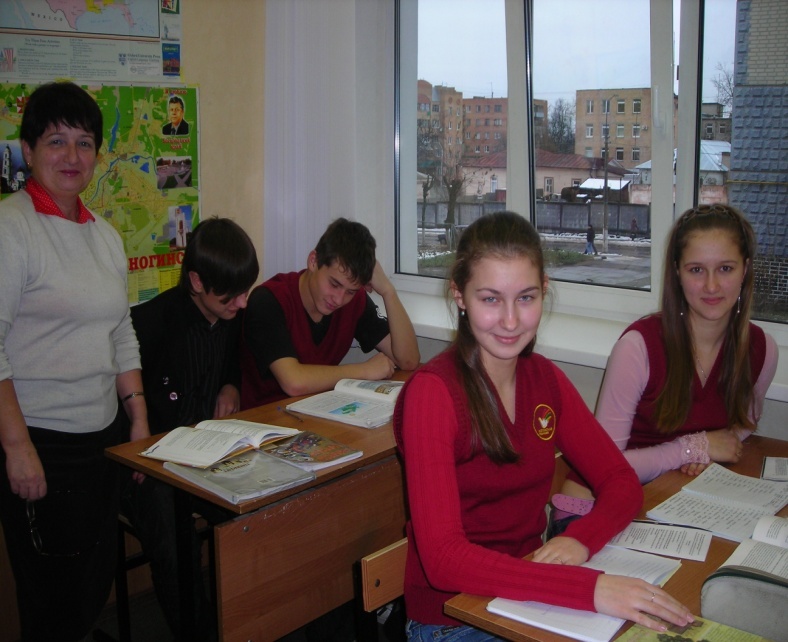 «Обучение-это не наполнение сосуда, а разжигание пламени»
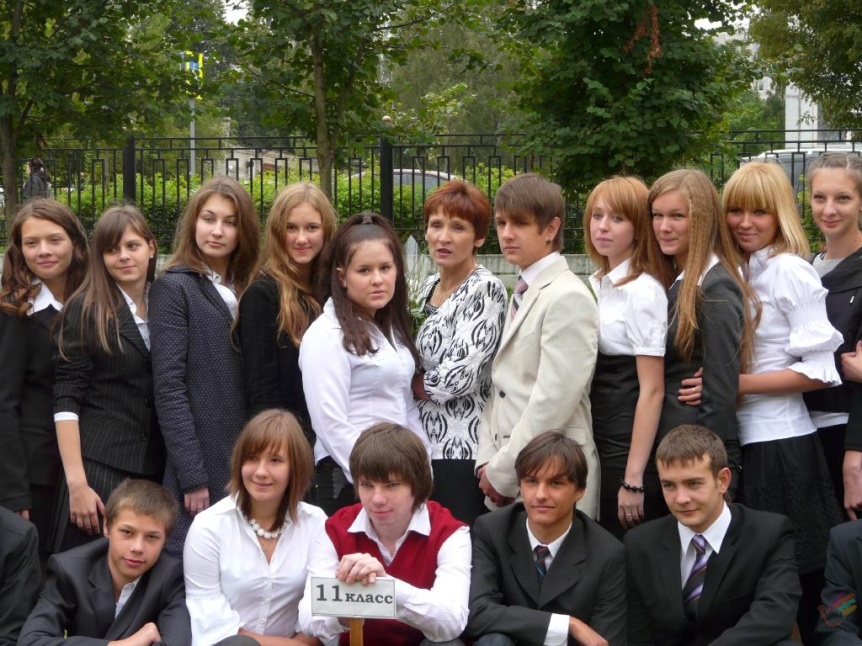 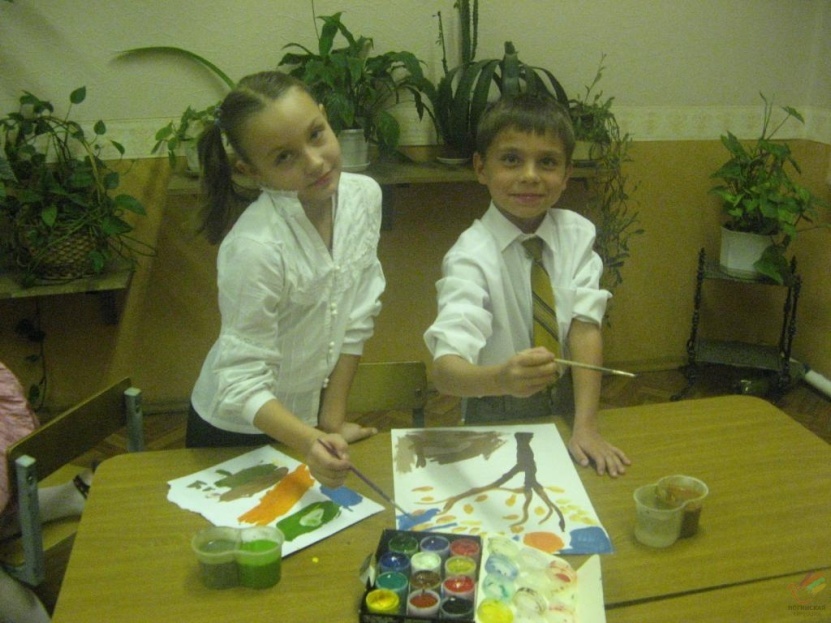 Современная школа построена 
не по принципу «учитель-ученик», 
а по принципу 
«преподаватель - учащиеся»
Школа давно стала источником получения знаний, 
а не школой жизни
Причины кризиса современной системы образования:
Прагматические установки.
Ориентация на узко дисциплинарный подход.
Разграничение  гуманитарных и естественнонаучных дисциплин.
В учебных дисциплинах преобладает логическая компонента над историко-культурной и социокультурной составляющей.
Межпредметные  связи строятся на междисциплинарных научных связях, а не на  экзистенциальном и социальном уровнях.
Последствия:
Фрагментарность видения реальности, ее деформация.
Разрыв образования и культуры, образования и жизни.
Девальвация нравственных норм.
Нарушение процессов самоидентификации личности  учащегося . 
Следствием чего являются:
      - утрата целевой ориентации в жизни ;
      - чувства ответственности за все происходящее в мире.
«…польза от философии не доказана, 
а вред весьма возможен…»
Николай I
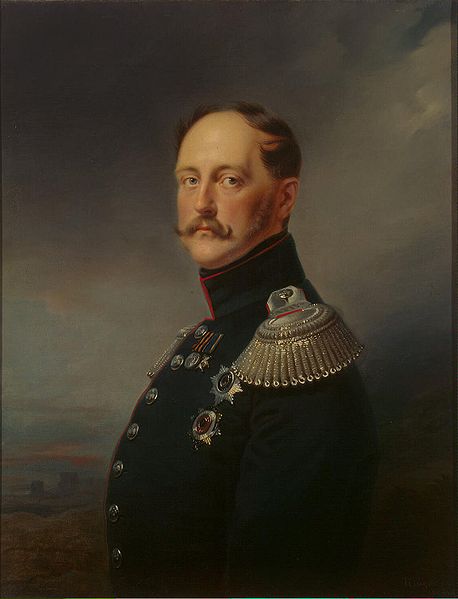 Люди для того, чтобы быть людьми, должны философствовать, т.к. это один из способов самосозидания человека
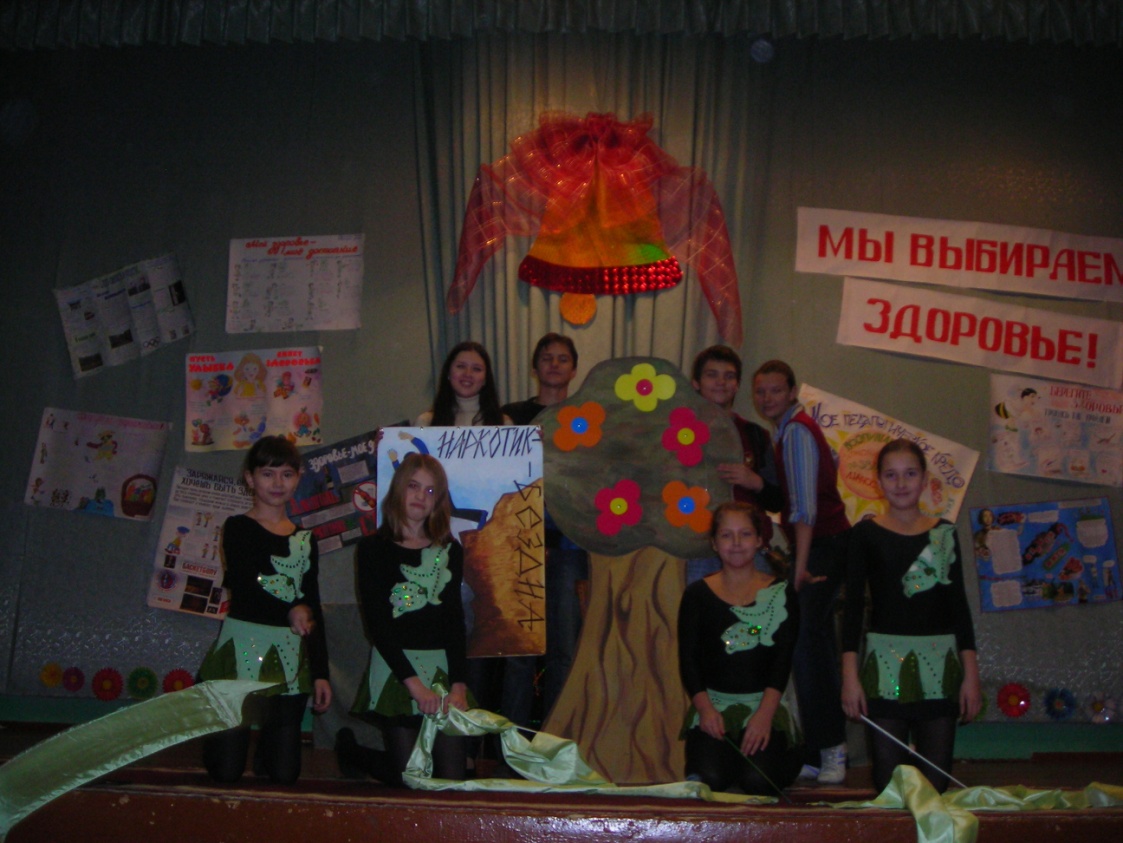 Интерактивные  формы обучения, активизирующие процесс познания:


Проблемная лекция
2.    Семинар диспут
Учебная дискуссия
 Дидактическая игра (6-8 кл.)
Игровое проектирование (9-11 кл.)
По мысли Канта философствование-
это держание себя на пределе возможного, это попытка подняться над природной закономерностью, над фактом
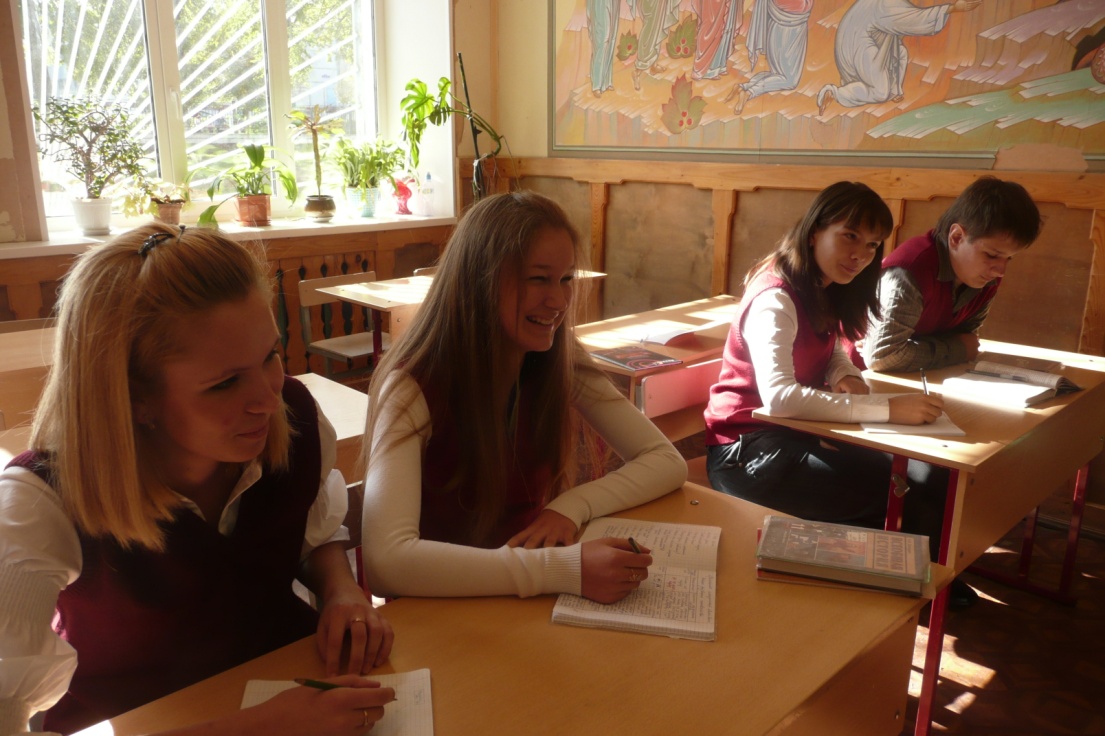 Каждый человек вовсе не обязан быть философом, но он обязан чувствовать свою ответственность за мир и в этом смысле он обязан жить философствуя.
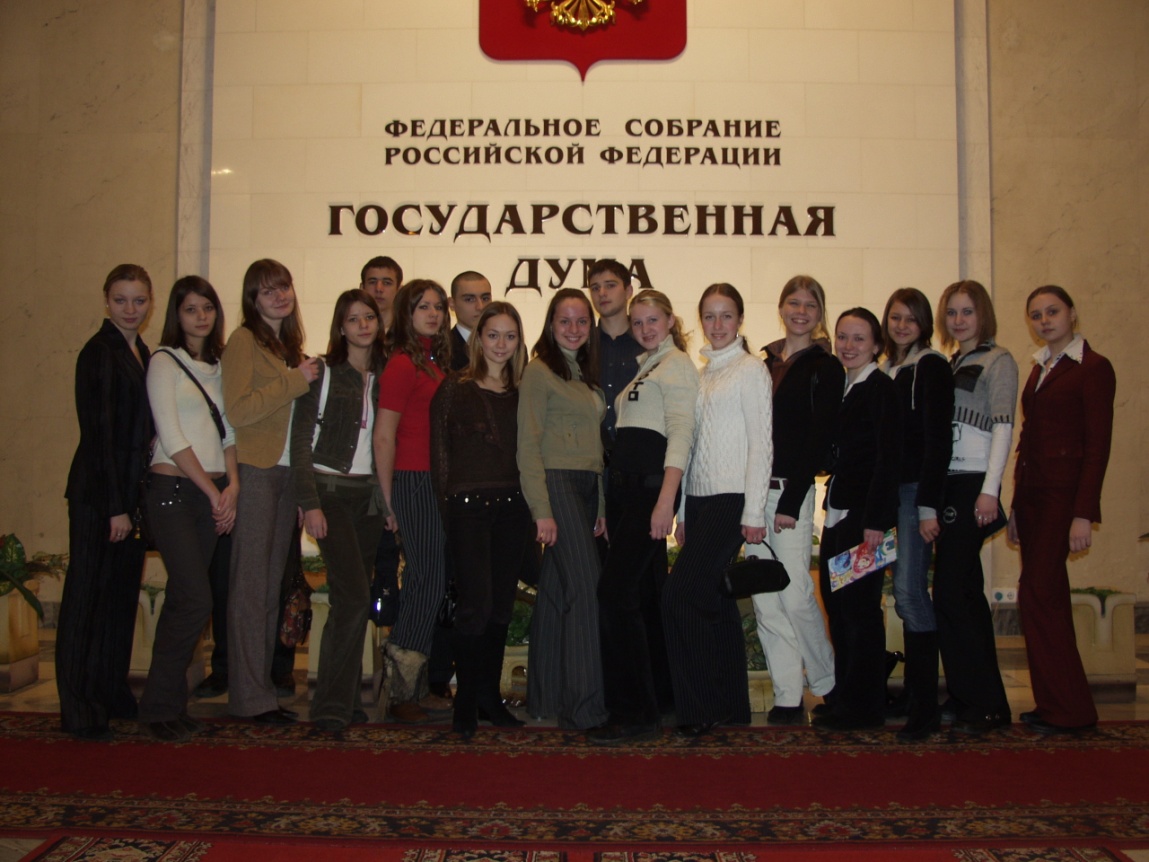